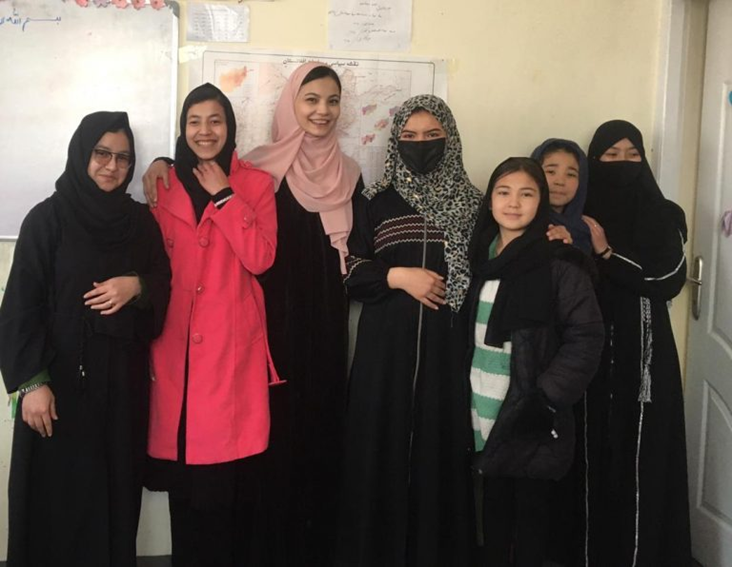 March 2024 Featured Grant
Where War and Conflict Exist, Women and Girls Disproportionately Bear the Burden
1
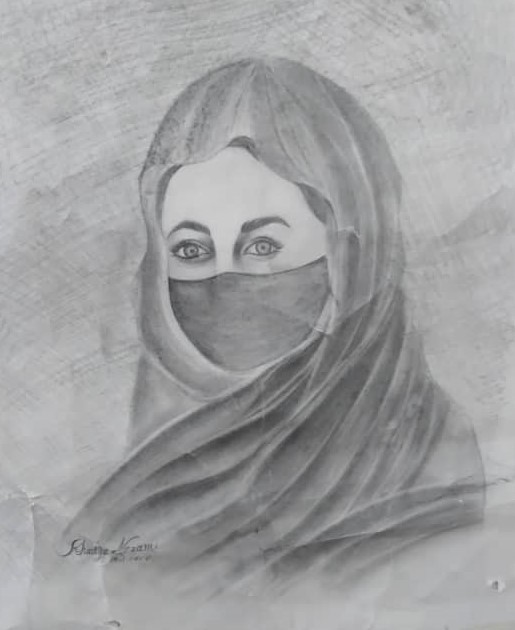 About Featured Grants
Featured Grants fund:
direct services
new projects
expansion of existing projects 
general operations
capacity building
2
[Speaker Notes: Together Women Rise funds Featured Grants and Transformation Partnerships. Featured Grants fund projects, general operations, or capacity building. Project grants are awarded to fund a new or existing project. This month, our Featured Grant funds a project: IANGEL’s Powering Hope project.]
The Global Issue
Women and girls bear the burden of war and conflict including:
hunger
illness and injury
assault
displacement
trauma
sexual and gender-based violence
3
[Speaker Notes: .]
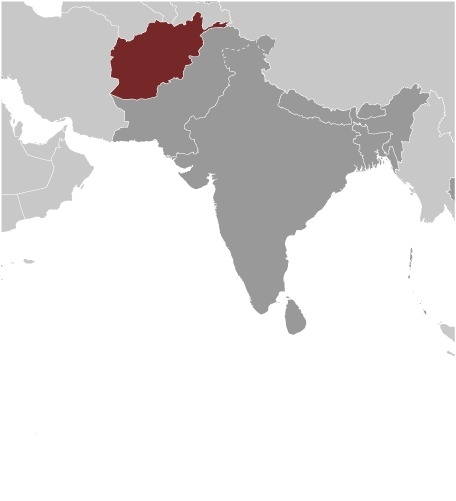 Life Challenges of Afghan Women & Girls
Impact of Taliban is considered gender apartheid
Women are isolated, live in fear, and lack access to:  
Education
Employment
Public spaces
Other basic freedoms
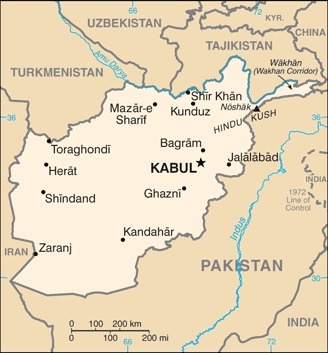 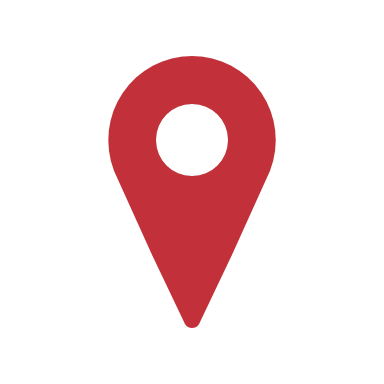 4
International Action Network for Gender Equity and Law (IANGEL)
International network of lawyers 
Dedicated to gender equity and justice 
Harnesses the power of pro bono legal assistance
Focus areas: reproductive justice, leadership and empowerment, and peace and security
5
Why We Love this Project
Addresses gender inequities in Afghanistan caused by the Taliban’s systematic oppression of women

Connects volunteer lawyers to advance gender justice locally, nationally, and globally.
6
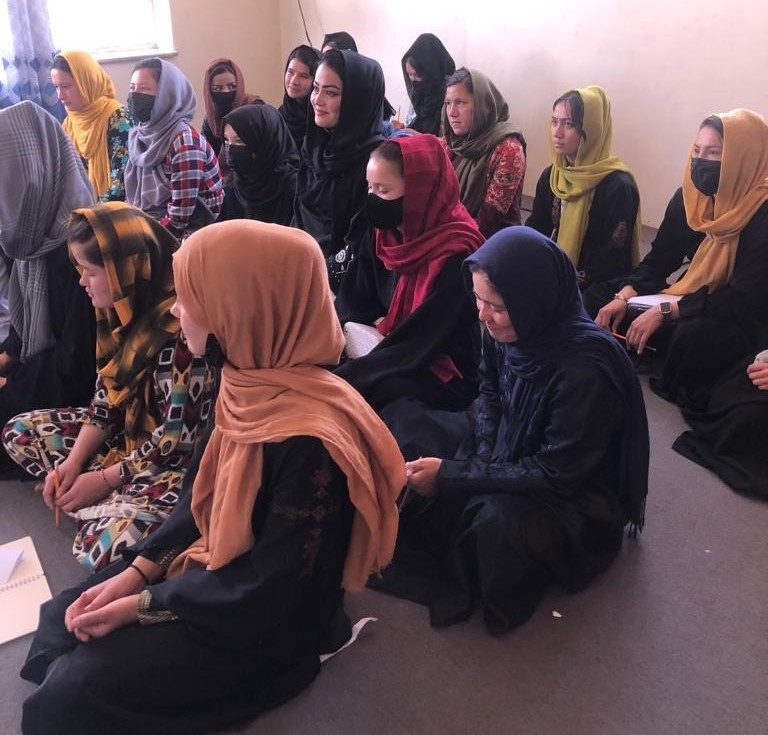 How Our Grant Will Be Used
$50,000 Project Grant to fund: 

BRIDGE – Building Real Interactions Driving Gender Equality 
Underground schools 
International Legal Research and Advocacy Project
7
Budget
8
Anticipated Impact
Direct impact = more than 2,240 women and girls, including:
lawyers and advocates
women served in the BRIDGE program
teachers and girls in underground schools.

Potential indirect impact = half the population of Afghanistan (approximately 20 million people)
9
[Speaker Notes: Together Women Rise’s funding of this project has a direct impact on more than 2,240 women and girls, including lawyers and advocates, women served in the BRIDGE program, and teachers and girls in underground schools.

As new ideas are generated for global policy makers to drive change in Afghanistan, the potential indirect impact is half the population of the country, or approximately 20 million people.]
10